LUYỆN TẬP CHUNG
Bài 1: Tính nhẩm
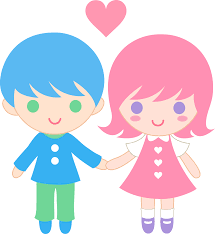 Bài 2: Tính
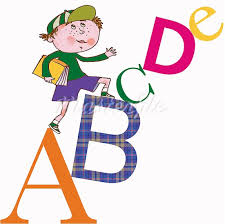 47 x 5 = 235
   281 x 3 = 843
108 x 8 = 864
75 x 6 = 450
419 x 2= 838
b) 872 : 2 = 436
261 : 3 = 87
945 : 5 = 189
842 : 7 = 120 (dư 2)
Bài 3: Tính chu vi của một vườn cây ăn quả hình chữ nhật có chiều dài là 100m, chiều rộng 60m.
Bài giải
Chu vi vườn cây ăn quả hình chữ nhật là:
( 100 + 60) x 2 = 320 (m)
Đáp số: 320 mét
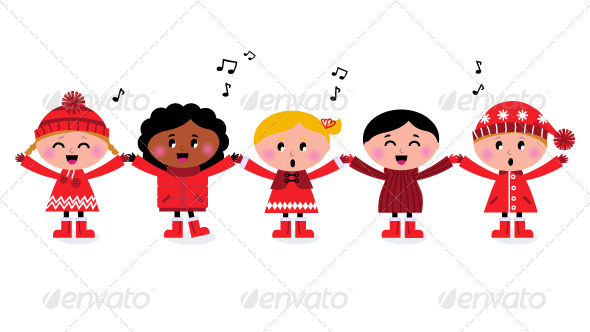 Bài 4: Một cuộn vải dài 81m, đã bán được      cuộn vải. Hỏi cuộn vải còn lại bao nhiêu mét?
Bài giải:
Đã bán được số mét vải là:
81 : 3 = 27 (m)
Cuộn vải còn lại số mét là:
81 – 27 = 54 (m)
          Đáp số: 54 mét
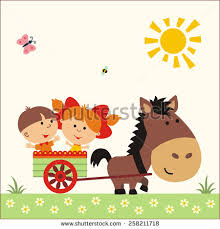 Bài 5: Tính giá trị biểu thức
25 x 2 + 30
b) 75 + 15 x 2
Tổ 1
=    50 + 30
=        80
Tổ 2
=  75 + 30
=  105
c) 70 + 30 : 3
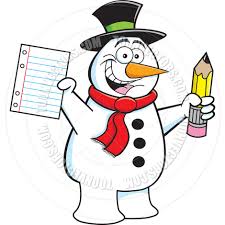 = 70 + 10
=    80
Tổ 3